ARQUÉTIPO PARA USO DO FACEBOOK COMO AMBIENTE DE APOIO AO PROCESSO ENSINO-APRENDIZAGEM
Mariana Rodrigues Lima; Edilson Carlos Caritá
Outubro /2018
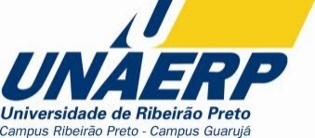 INTRODUÇÃO
No contexto educacional contemporâneo, com alunos cada vez mais conectados, surge a necessidade de novas propostas de processos ensino-aprendizagem.
INTRODUÇÃO
A Tecnologia da Informação e Comunicação (TIC) tem sido uma grande aliada no processo educacional, com recursos didático-pedagógicos para motivar os alunos através de atividades interativas.
INTRODUÇÃO
Nessa era de conectividade, as redes sociais têm sido muito pesquisadas na área acadêmica, como uma ferramenta pedagógica que possibilita interação,  interatividade e a construção colaborativa.
OBJETIVO
Elaborar um arquétipo para o uso do Facebook como ambiente de apoio ao processo ensino-aprendizagem de estudantes do ensino superior da área de Exatas.
METODOLOGIA
Estudo exploratório-descritivo com abordagem qualitativa.

Contemplou: a experiência dos autores em processos ensino-aprendizagem, a vivência dos mesmos como professores e tutores de cursos na modalidade semipresencial e EAD, boas práticas encontradas na literatura.
METODOLOGIA
Validação do arquétipo entrevista  por grupo focal.

Amostra intencional (professores de disciplina de núcleo comum dos cursos de Exatas de uma Universidade privada do interior paulista).

Relatos anotados em formato eletrônico.
METODOLOGIA
Análise dos dados por meio de análise de conteúdo.
RESULTADOS
Os temas geradores encontrados: 
lógica e coerência didático-pedagógica; 
inclusão de novas etapas:
ajustes nas orientações do arquétipo.
RESULTADOS
O arquétipo desenvolvido considerando os comentários dos participantes da validação: 
1ª etapa – Criação do grupo no Facebook. 
2ª etapa – Definição do monitor para auxiliar nas postagens.
RESULTADOS
3ª etapa – Reuniões com docentes para definir conteúdos.

4 etapa – Divulgação da página para os alunos matriculados na disciplina.

 5ª etapa – Cadastro dos participantes no grupo criado no Facebook.
RESULTADOS
6ª etapa – Disponibilização de conteúdo e gerenciamento do grupo.

7ª etapa – Avaliação da motivação e do aproveitamento didático-pedagógico dos alunos com o uso da ferramenta.
CONSIDERAÇÕES FINAIS
Docentes apoiaram o uso da rede social Facebook como ferramenta no processo ensino-aprendizagem.

Ferramenta deve ser acompanhada para que os conteúdos estejam de acordo com a disciplina.

A ferramenta propiciará aos alunos a oferta de mais um recurso didático-pedagógico.
OBRIGADO!


Contato: ecarita@unaerp.br